Centrum Paraple
Dominika Čermáková
Filip Dluhoš
Tereza Němečková
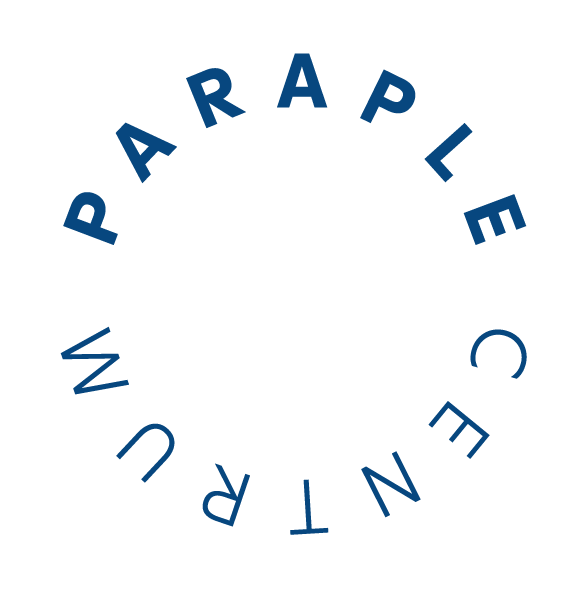 Centrum Paraple, o.p.s.
Obecně prospěšná společnost
Nestátní zdravotnické zařízení
Cílová skupina – osoby po poškození míchy
Ambulantní rehabilitace
Sociální rehabilitace
Pobytová rhb
Tematické programy
Rhb program
3 týdny sociálně-rhb pobyt
Multidisciplinární tým
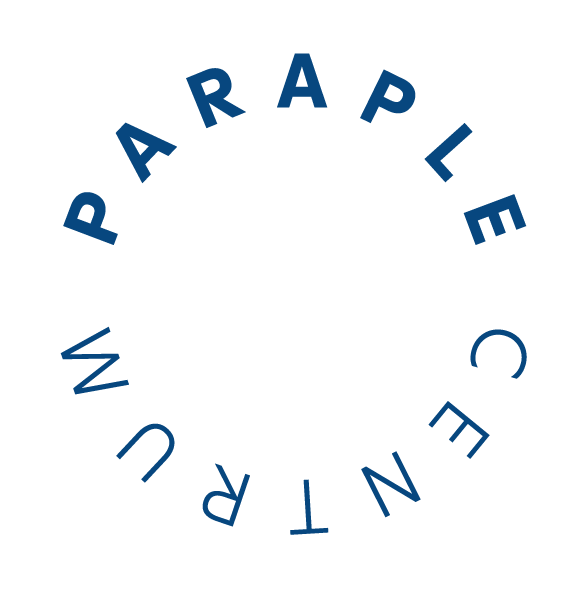 Pohybový úsek
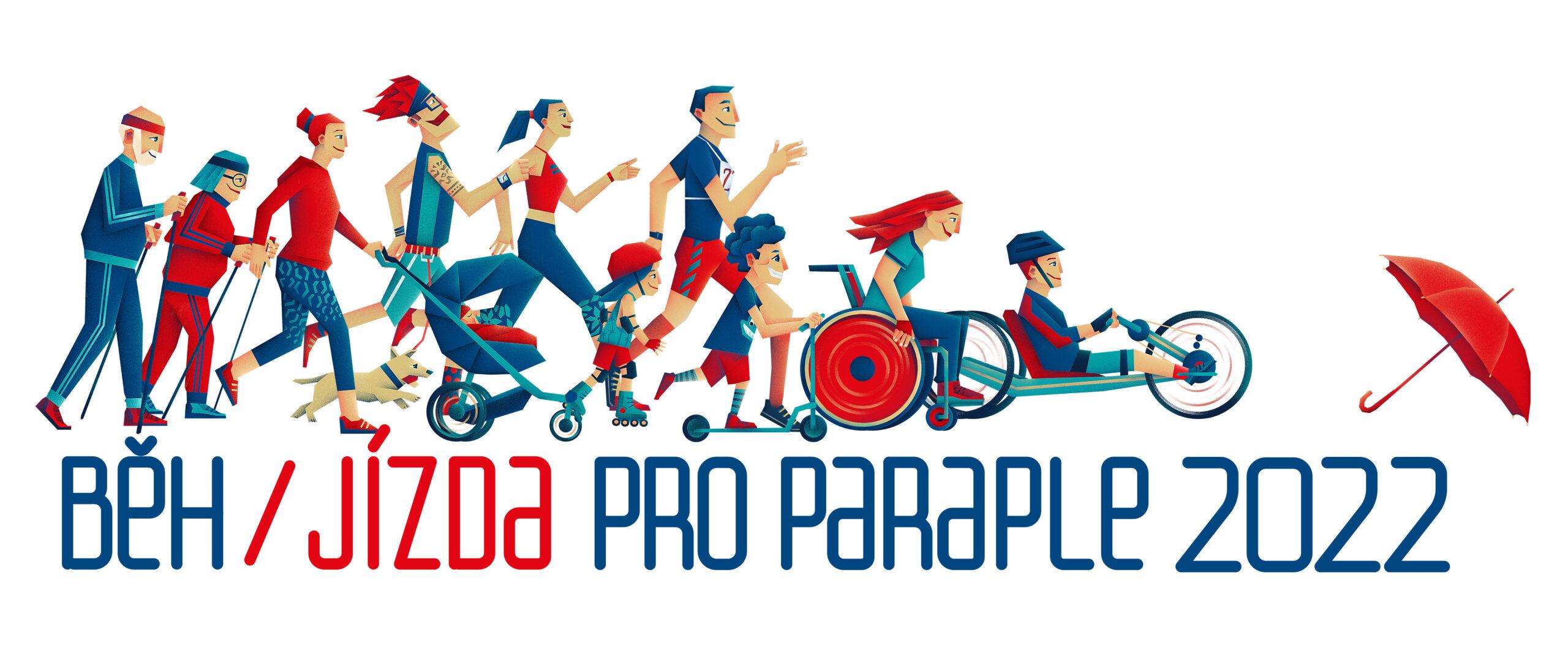 Charakteristika pohybového úseku
čtyři pohybový terapeuti (absolventi oboru APA či fyzioterapie)
úsek disponuje speciálně upravenou bezbariérovou posilovnou vnitřní a venkovní, venkovním hřištěm, sklad sportovních pomůcek

O pohybové terapii

motivace k zařazení preferované formy pohybu do každodenního života
aplikace celosvětových pohybových doporučení 
edukace o významu pohybu a možnostech, jak si udržet dobré zdraví
Náplň činnosti pohybové terapie
Motivační, edukační, konzultační a poradenská činnost
výběr a nácvik vhodné pohybové aktivity (PA)
zajištění PA v domácím prostředí
úpravy domácího prostředí pro aplikaci PA
výběr sportovní kompenzační pomůcky

PA v rámci pobytu
posilovna
sportovní aktivity
handbike, stolní tenis, florbal, rugby, lukostřelba, plavání, hipoterapie, střelba, boccia lyžování, běžky, paragolf, jóga 
skupinové cvičení
virtuální realita
Náplň činnosti pohybové terapie
Zdravý životní styl
u 75 % klientů nadváha či obezita, nedostatek pohybu - riziko civilizačních onemocnění
výživové workshopy
individuální výživové poradenství
měření složení těla přístrojem Quadscan

Tematické pohybové programy
součást sociální rehabilitace - CM, IP
účast celého týmu CP
Lyžařský (1x), Cyklistický (1x), Splouvání řeky, Týden sportovních aktivit, Outdoorový program, Potápění, Čtyřkolky,
Další aktivity pohybového úseku
spolupráce s nutriční specialistkou  
spolupráce s fakultami
spolupráce se sportovními organizacemi
posilovna pro veřejnost
půjčovna sportovních pomůcek
dobrovolnický program
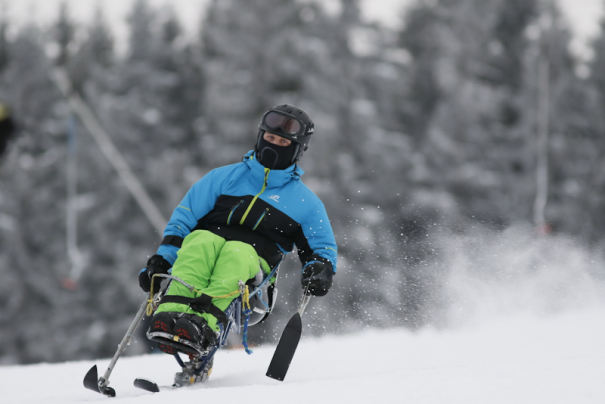 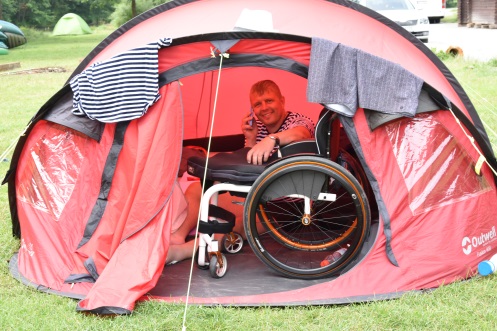 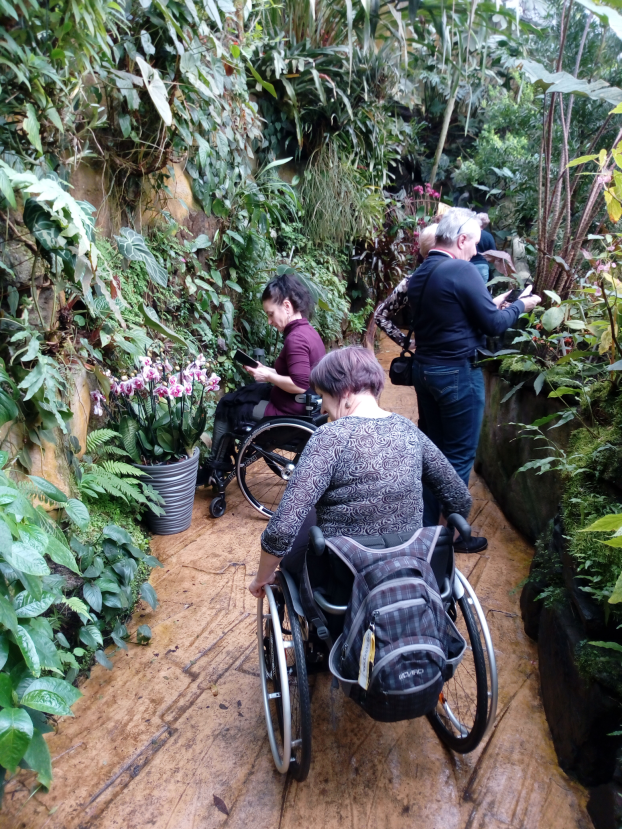 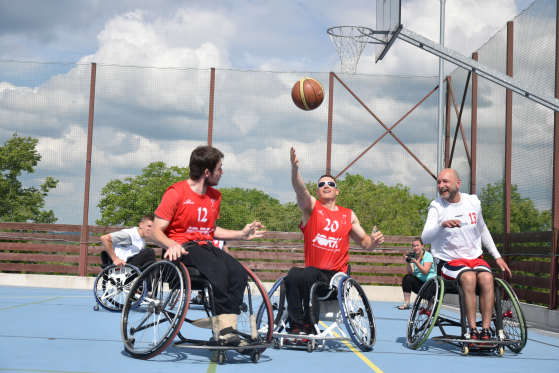 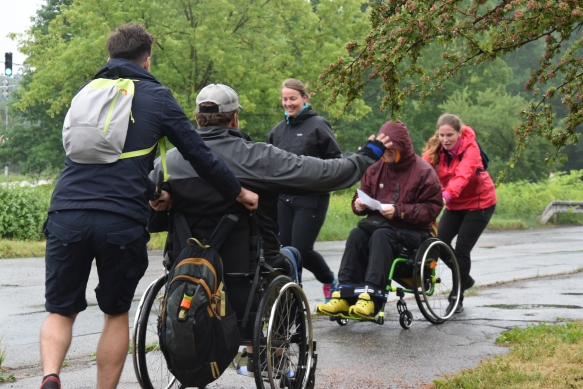 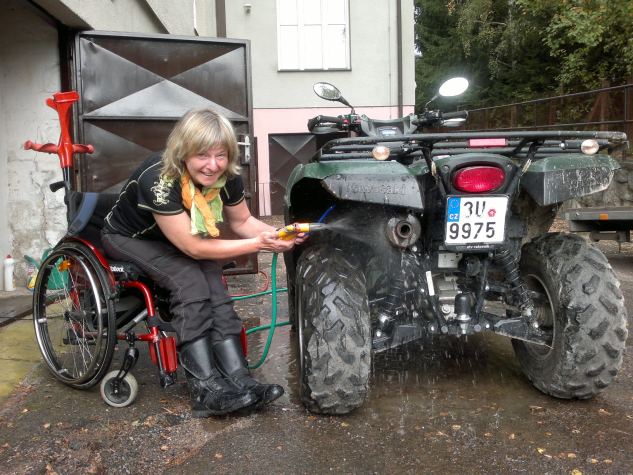 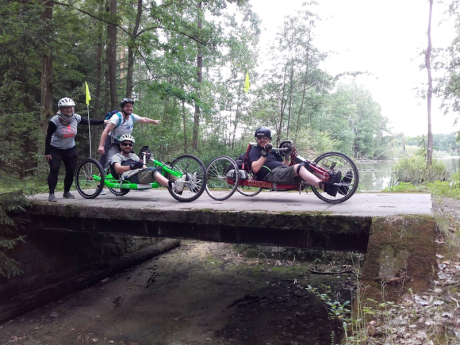 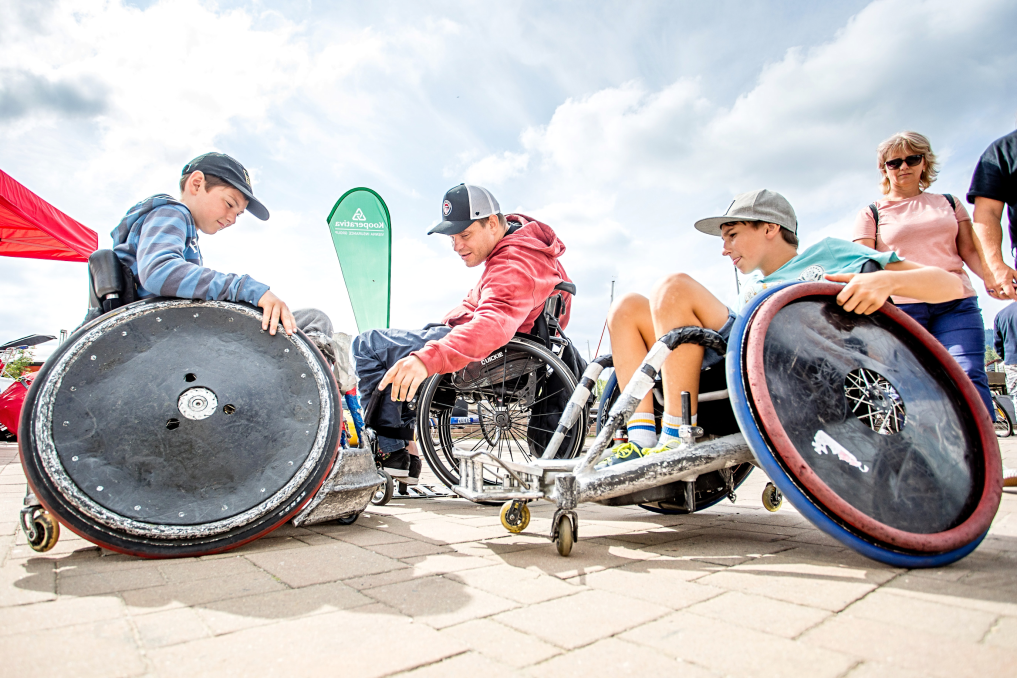 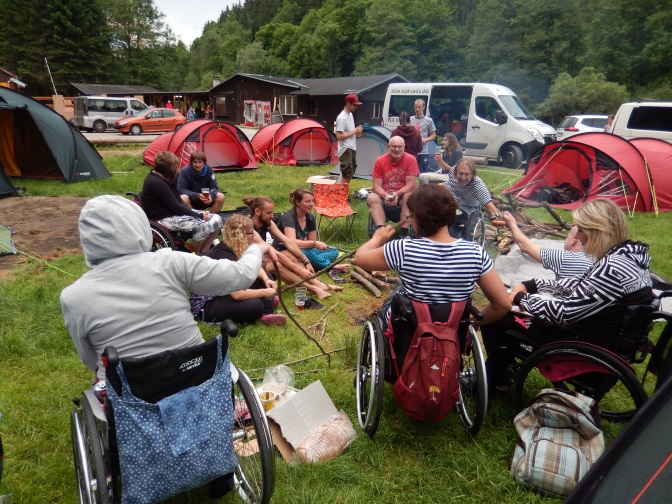 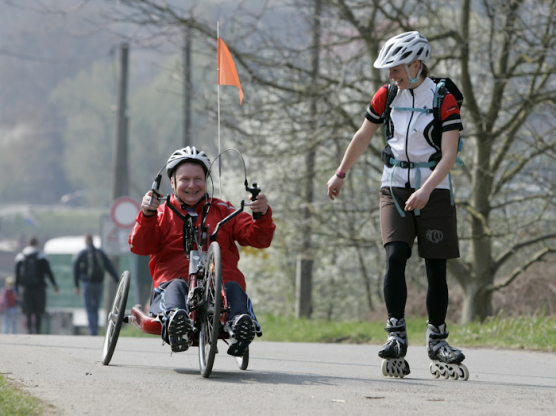